О геоэкономическом механизме повышения конкурентоспособности туристской дестинации
А.И.Тарасенок

Минск, 08.09.2014
1
Понятие «Геоэкономика»
Понятие появилось в США на рубеже 1980-90-х
понятие было использовано в отношении системы «США – остальной мир»
2
Определение геоэкономики В.А.Дергачева
наука о государственной стратегии развития, достижения мирового или регионального «могущества» преимущественно экономическим путем
Геоэкономика рассматривается как современная геополитика, определяющая мирохозяйственную интеграцию государств и создание конкурентоспособных региональных условий хозяйствования под воздействием факторов глобализации и регионализации
3
Определение геоэкономики Э.Г.Кочетова
концепция, согласно которой политика государства предопределяется: 
1.экономическими факторами, 
2. интенсивным включением национальной экономики и ее хозяйствующих субъектов в международные экономические отношения 
3. желанием участвовать в формировании и распределении мирового дохода
4
Пространственно-отраслевые системы конкуренции стран:
энергетическая, 
высоко-технологическая, 
продовольственная, 
сырьевая, 
социально-трудовая, 
финансово-инвестиционная, 
военно-промышленная,
туристическая
5
Система туризма (по Томасу Бигеру)
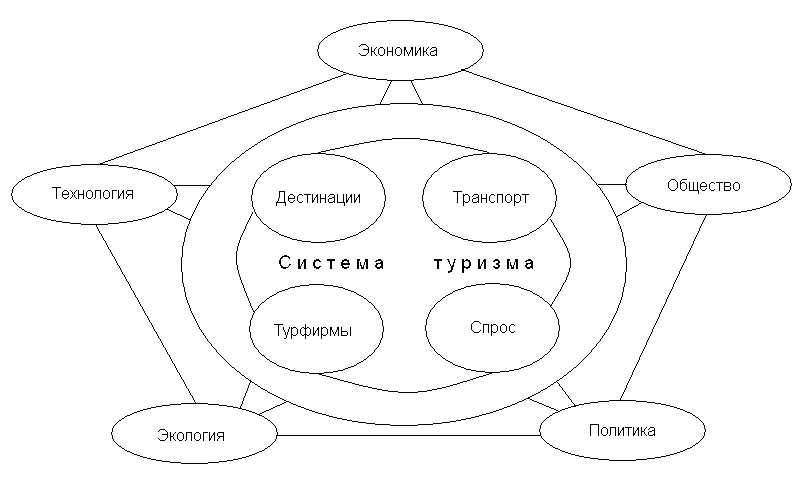 6
В глобальной пространственно-отраслевой системе туризма страна выступает в качестве дестинации, т.е. как:
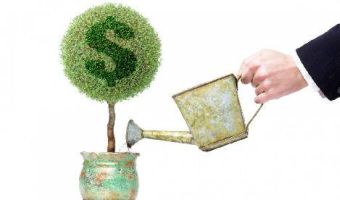 Географическое место
Объект бизнеса
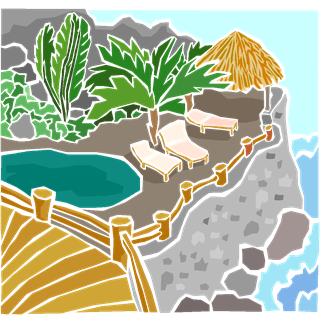 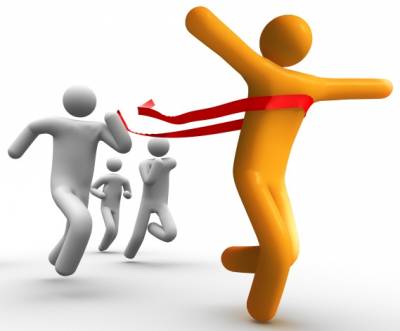 Цель 
путешествия 
туриста
Субъект
конкуренции
Турпродукт
7
8
Геоэкономическое положение Беларуси как дестинации
Кейс 1.
9
Модель поляризованного мирового туристского пространства И.И. Пирожника, 1996
Центры развития международного туризма (Западная и Северная Европа, Северная Америка, Центральная и Восточная Азия);
Зона интенсивного развития (Южная Европа, Карибский регион, Юго-Восточная Азия, Микронезия);
Периферийная зона экстенсивного развития (Центрально-Восточная Европа, Северная Африка, Восточное Средиземноморье);
Периферийная зона в состоянии стагнации (Центральная и Южная Америка; Западная, Центральная, Восточная и Южная Африка; Южная Азия, Ближний Восток, Австралазия, Меланезия, Полинезия).
Положение Беларуси в мировом туристском пространствеDie Lage der Republik Belarus im Weltraum des Tourismus
Zonen:
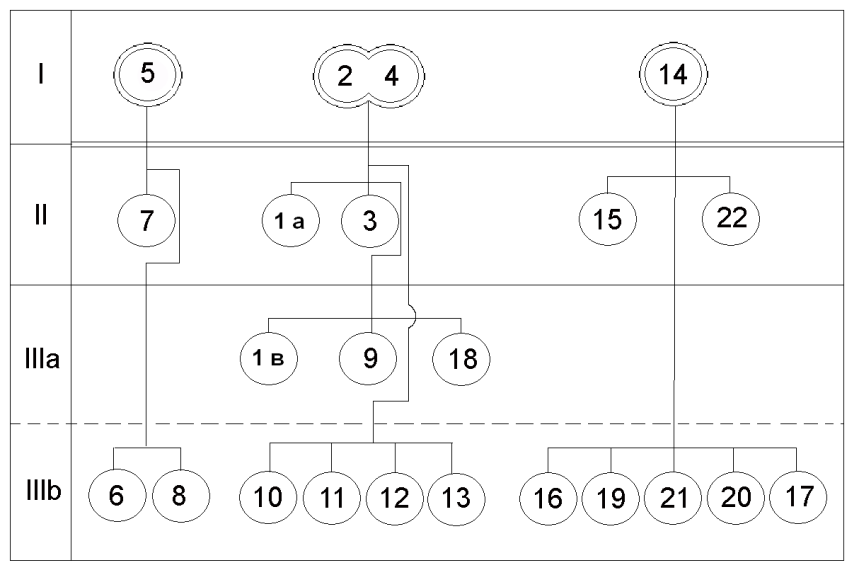 N.&W.
Europe
Kern
N.Am
O.Asien
Intensive
Entwicklung
M.&O.
Europe
Extensive
Entwicklung
Stagnation
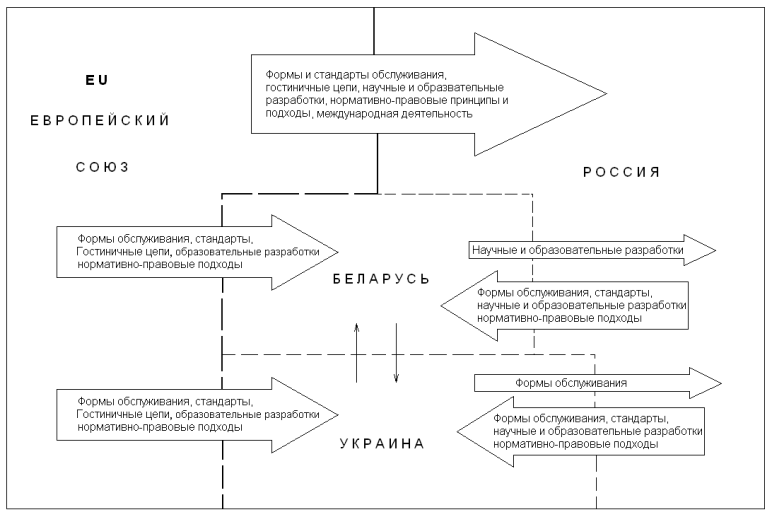 Региональная структура мирового туристского пространства (И.И. Пирожник, 1996).
1 – 22 мезорегионы мира: 1 – Центрально-Восточная Европа, 2 – Северная Европа, 
3 – Южная Европа, 4 – Западная Европа, 5 – Северная Америка, 6 – Центральная Америка, 
7 – Карибский мезорегион, 8 – Южная Америка, 9 – Северная Африка, 
10 – Западная Африка, 11 – Центральная Африка, 12 – Восточная Африка, 
13 – Южная Африка, 14 – Центральная и Восточная Азия, 15 – Юго-Восточная Азия, 
16 – Южная Азия, 17 – Ближний Восток, 18 – Восточное Средиземноморье, 
19 – Австралазия, 20 – Меланезия, 21 – Полинезия, 22 – Микронезия;
I – центры развития международного туризма, II – зона интенсивного развития туризма, 
IIIa – периферийная зона экстенсивного развития, 
IIIb – периферийная зона в состоянии стагнации.
11
Инструменты продвижения Беларуси как дестинации
Кейс 2.
12
1
2
Сувенирная продукция
3
Создание сети зарубежных туристических информационных центров
Национальный рекламный ролик для зарубежных телеканалов
4
Снижение цен на авиаперелет
Национальный туристический портал (сайт)
Событийный маркетинг
Упрощение визового режима для экономически развитых стран
Национальный стенд на  турвыставках в соседних странах
Сгруппированная структура инструментов туристского маркетинга Беларуси. 

Группы: 
1 – основные ключевые инструменты, 
2 – основные сопутствующие инструменты, 
3 – дополнительные вспомогательные инструменты, 
4 – второстепенные инструменты.
Пресс-туры для журналистов и рекламные туры для зарубежных туроператоров
Национальный стенд на 3-4 основных турвыставках мира
Печатные материалы о возможностях туризма в Беларуси
13
Создание полноструктурной дестинации
Кейс 3.
14
Континент
Международный
регион
Страна
Туристский регион
Туристский центр, местность
Аттракционный 
пункт
Расстояние от центра спроса
Иерархическая типология дестинаций
15
Дестинации, создаваемые в рамках проекта USAID «Местное предпринимательство и  экономическое развитие», реализуемого ПРООН
16
Цель курса:
Сформировать у преподавателей научный базис для понимания современных пространственно-экономических процессов функционирования туристской индустрии и методологии повышения конкурентоспособности туристских дестинаций

Целевая группа:
Преподаватели по предметам: География туризма, Экономика туризма, Организация туризма, Менеджмент дестинаций, Маркетинг дестинаций
17
Спасибо за внимание !
18